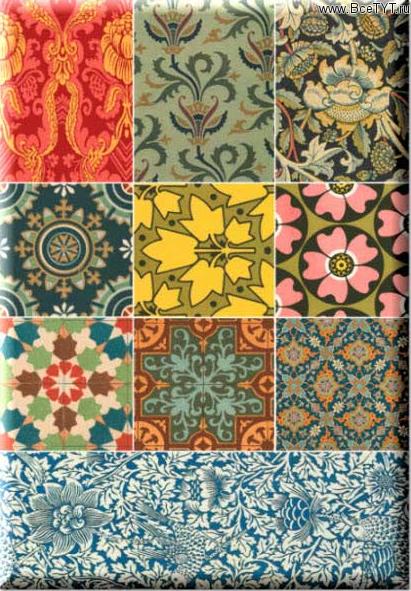 Орнамент (от лат. Ornamentum – украшение) – узор, составленный из ритмически чередующихся элементов растительного и животного мира, а также геометрических форм.
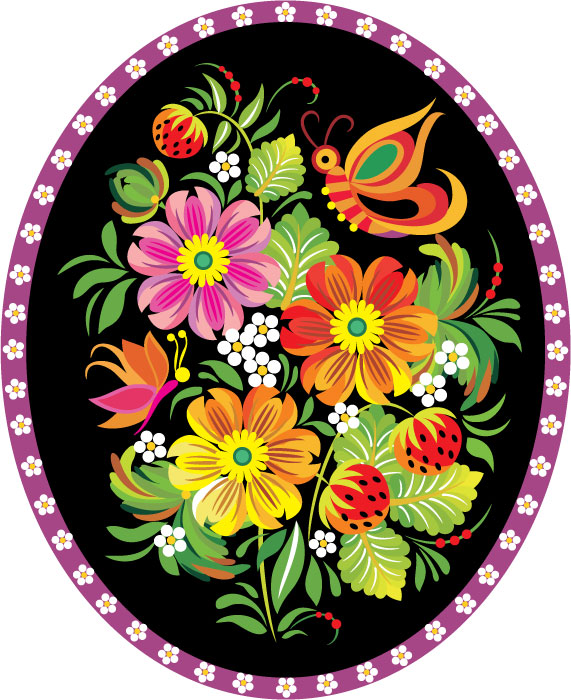 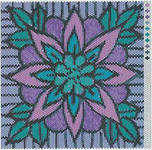 Орнаменты подразделяются на плоские
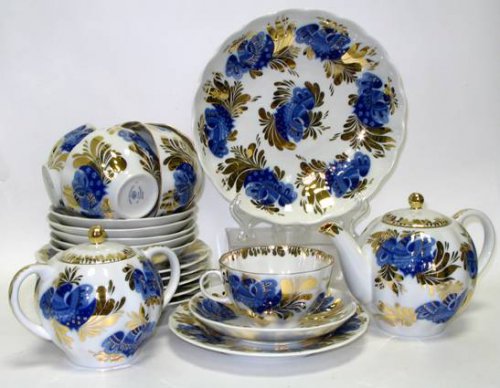 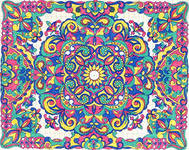 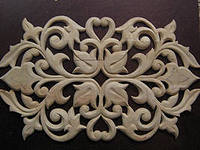 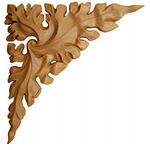 И рельефные
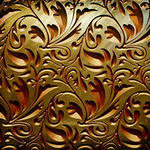 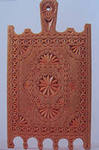 Повторение одной и той же группы элементов в узоре носит название мотива.
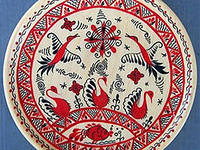 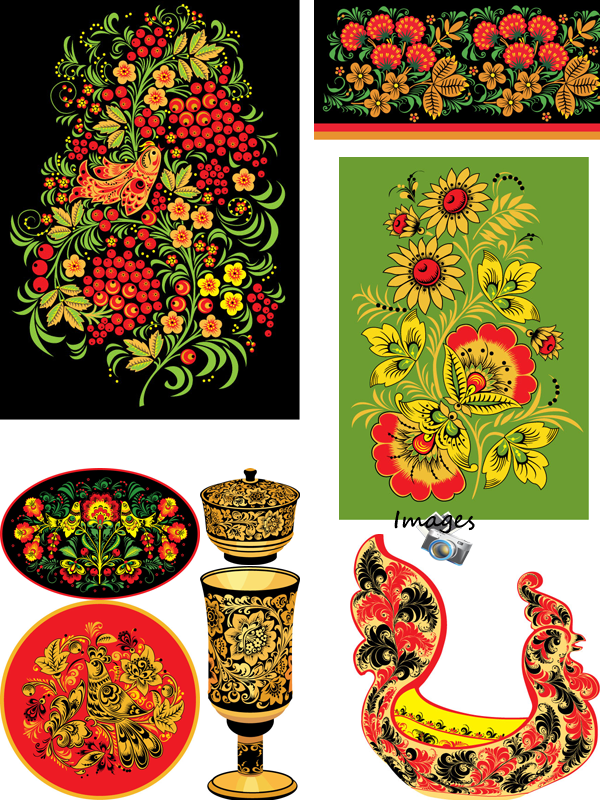 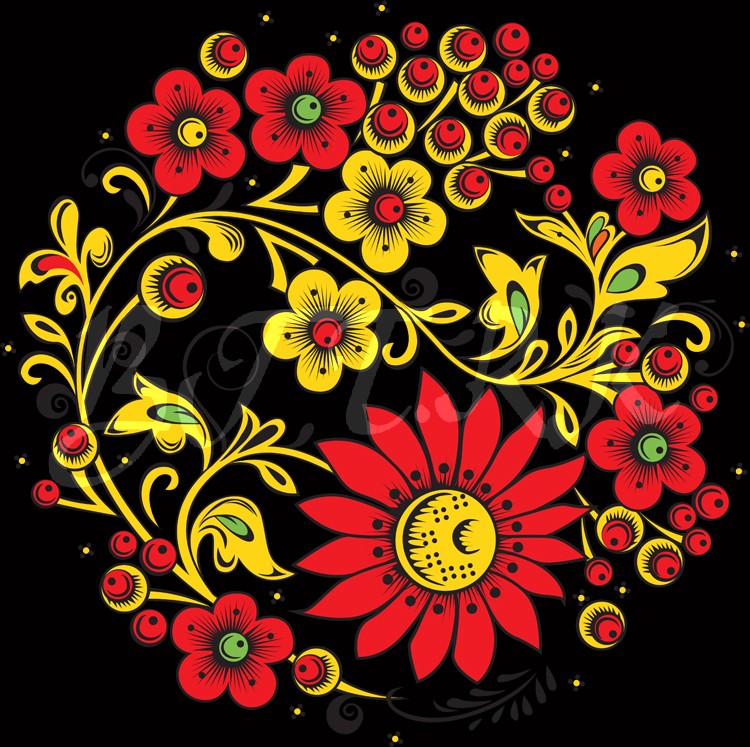 Примером одномотивного узора является знаменитый древнегреческий «меандр».
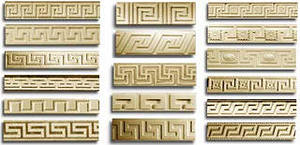 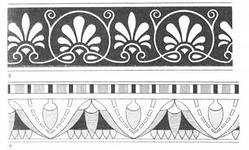 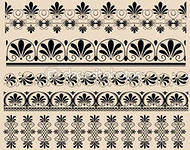 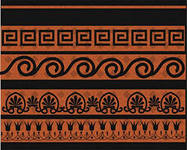